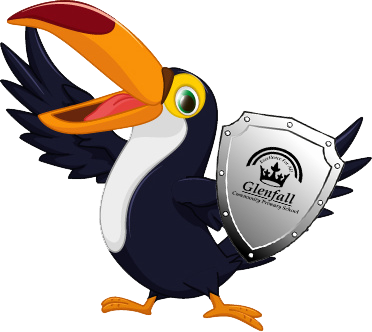 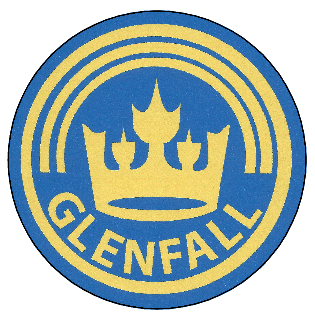 Focus on PSHE
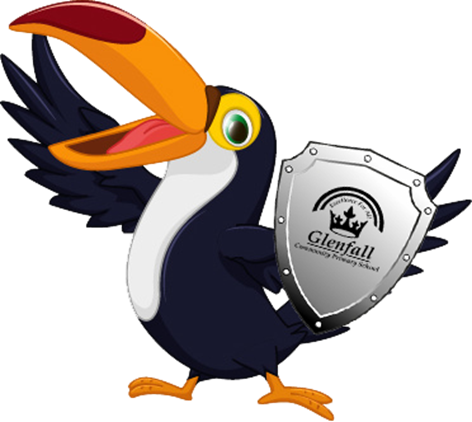 Intent: Enjoy – Enquire - Excel
We aim to: 
Develop a love and enjoyment of PSHE
Build knowledge through a broad, vocabulary-rich curriculum, with a skills-based focus that values practical opportunities and encourages the children to enquire
Offer high quality teaching with high expectations for all
Relate PSHE to everyday life and maximise opportunities for it in our environment (inside and out)
Help our children to navigate through the ever changing world around them at school, in the community and  globally, through units such as; ‘Celebrating differences’, ‘Relationships’, ‘Hopes and Dreams’ and ‘Healthy Me’, that are taught in every year group. 
to provide knowledge and skill development for all children.
We give children a firm foundation on which they can build at secondary school
Offer visits and visitors to further champion the subject, develop wider interests.
Implementation: How? (organisation)
PSHE is taught explicitly, although may make relevant links with the creative curriculum
All of the topics are year group specific but follow the same themes
We aim to teach a full PSHE lesson weekly, in every class
It is timetabled.
Our curriculum is based on our values: Enjoy - Enquire - Excel
Core Themes
With Guidance from PSHE Association, Glenfall’s Programme of Study for PSHE education supports us to provide a comprehensive programme that integrates, statutory content. Our PSHE programme also covers economic wellbeing, careers and enterprise education, as well as education for personal safety, including assessing and managing risk. 
PSHE at Glenfall sets out learning based on three core themes: 
CORE THEMES 
1: HEALTH AND WELLBEING CORE THEME 
2: RELATIONSHIPS CORE THEME 
3: LIVING IN THE WIDER WORLD
IMPACT - evidence
At Glenfall, we have enquiring, motivated, resilient learners, who speak of their love of PSHE lessons, with enthusiasm
PSHE lessons are fun, packed with practical opportunities for enquiry and discussion.
The school environment is inspiring – both inside and outside using the 5 Ways to Wellbeing and theme days/weeks
Visits and visitors support the subject
School council run activities Children in Need, Dare to be different, Red Nose Day, Comic Relief etc
Visits and visitors
Life Bus visit for all classes every 3 years and use of Scarf resources
School Beat officer safety talks Y6
Trailblazer School - earlier care for children and young people who may be experiencing mild to moderate or early symptoms of mental health problems, which tend to be outside the scope of traditional NHS services. This service provides support and  early intervention.
Partake in Pupil Wellbeing survey biannually.
DigiBus -  Activities for children to understand that this service provides technology and digital access and skills to those who need it most in Africa and the UK for over 17 years. Established initially to refurbish used computers for schools in Africa, we have saved over 110,000 computers from landfill, given over 5 million school children access to a digital education and set up a successful local Gloucestershire community programme, TECH Connect Community.
Resources and Achievements
GHLL resources and support i.e Make me a super hero, e-bug, mental health awareness days 
Healthy School Award
Following 5 ways to well being: Connect with other people, Be physically active, Learn new skills, Give to others, Pay attention to the present moment (mindfulness)
Random acts of kindness in the classroom
Tree Blob people termly – pupil voice and quick mental health check-in
Blob Tree People!
Where do you think you are on the tree?
The Blob Tree is a tool that can articulate their feelings and help facilitate their development. It consists of many blob figures on or around a tree an be used to help students. The tree represents a setting, such as a school or group, and the blobs represent different emotions and feelings.
GHLL Award
Assemblies and special theme days/weeks
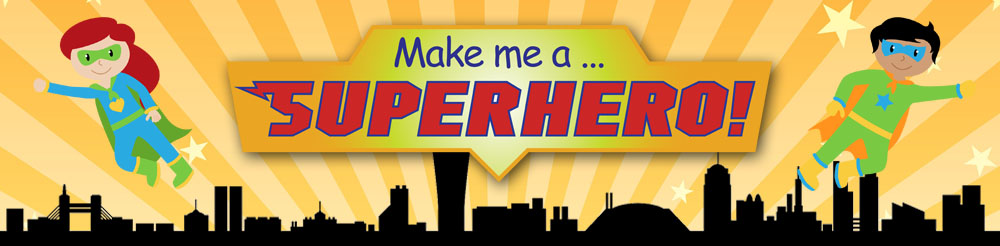 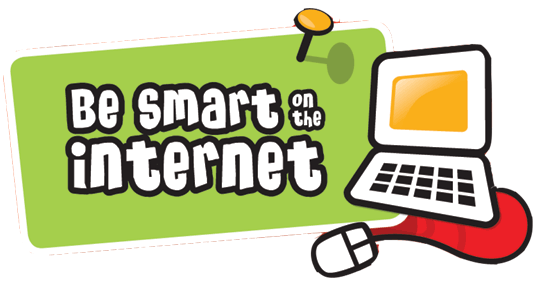 Anti bullying week
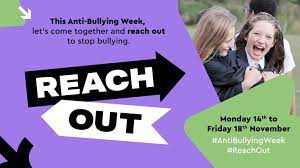 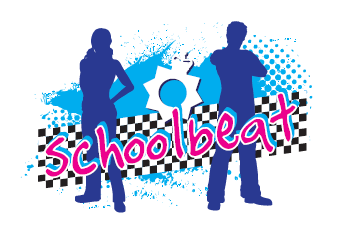 5 ways to well being 
board
Y6 Police Talks